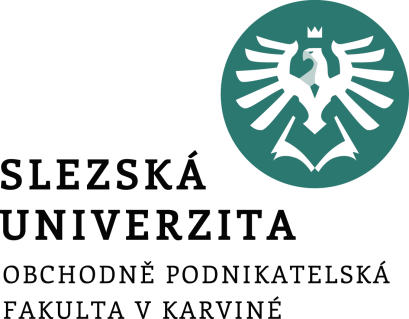 Seminář 01
Ing. et Ing. Michal Halaška, Ph.D.
Literatura a další formální náležitosti
Příklad č. 1
Vytvořte citaci knihy s názvem „Management information systems: managing the digital firm“ z roku 2018 autorů Laudona a Laudonové. Použijte citační normu harvard. Následně proveďte to samé, ale využijte citační normu APA7.
1/4
[Speaker Notes: https://www.citethisforme.com/bibliographies/9314c686-8009-4f9b-8f6c-64cb65c43978
Laudon, K.C. and Laudon, J.P. (2018) Management information systems: Managing the digital firm. New York: Pearson. 
Laudon, K. C., & Laudon, J. P. (2018). Management information systems: Managing the digital firm. Pearson.]
Příklad č. 1 - řešení
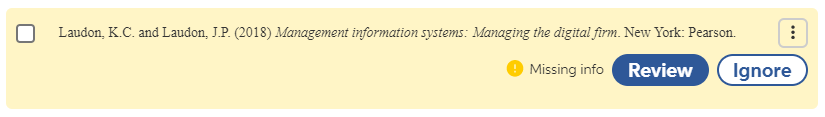 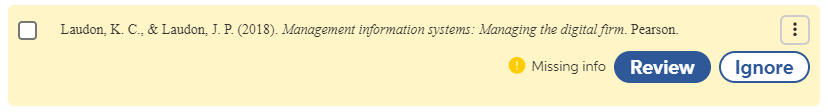 2/4
[Speaker Notes: csvukrs]
Příklad č. 2
Vyhledejte dva libovolné internetové zdroje a vytvořte citace těchto zdrojů s využitím citačních norem harvard a APA7.
3/4
[Speaker Notes: csvukrs]
Příklad č. 3 – skupinová práce
S využitím internetu vyhledejte informace k správné tvorbě úvodu a závěru. Dohledané literární zdroje citujte stylem harvard.
3/4
[Speaker Notes: csvukrs]